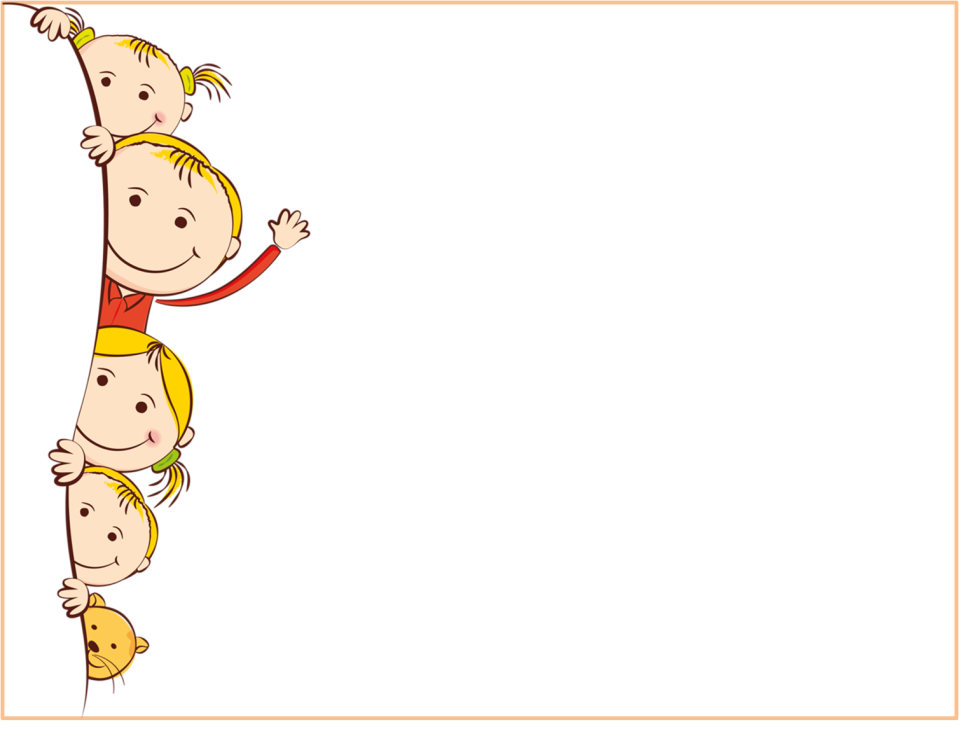 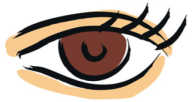 ПРЕЗЕНТАЦИЯ«Органы чувств человека»
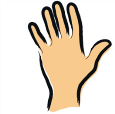 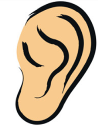 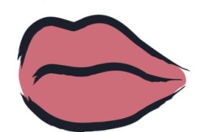 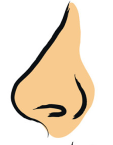 Подготовила: Чусовитина Е.Н.
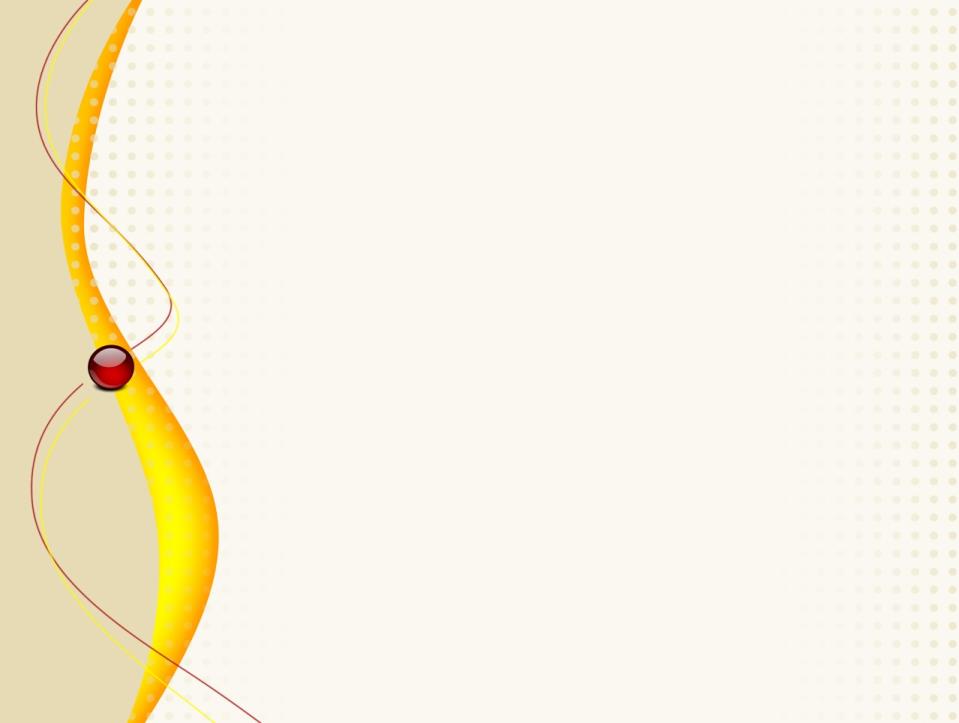 ЦЕЛИ И ЗАДАЧИ
Познакомить детей с органами чувств, их значением для человека.
 Познакомить детей с тем, как люди с ограниченными возможностями (слабовидящие, слепые, глухие, немые) общаются в обществе.
 Развивать навыки исследовательской деятельности, познавательной активности.
 Воспитывать бережное отношение детей к своему здоровью.
ОСТАНОВКА 1
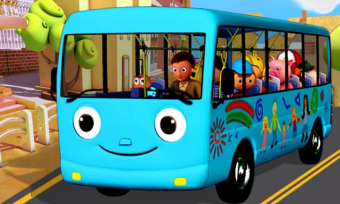 Видеть папу,
 Видеть маму,
 Видеть небо и леса Помогают нам… ?
ГЛАЗА
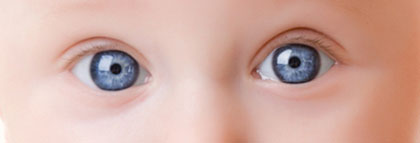 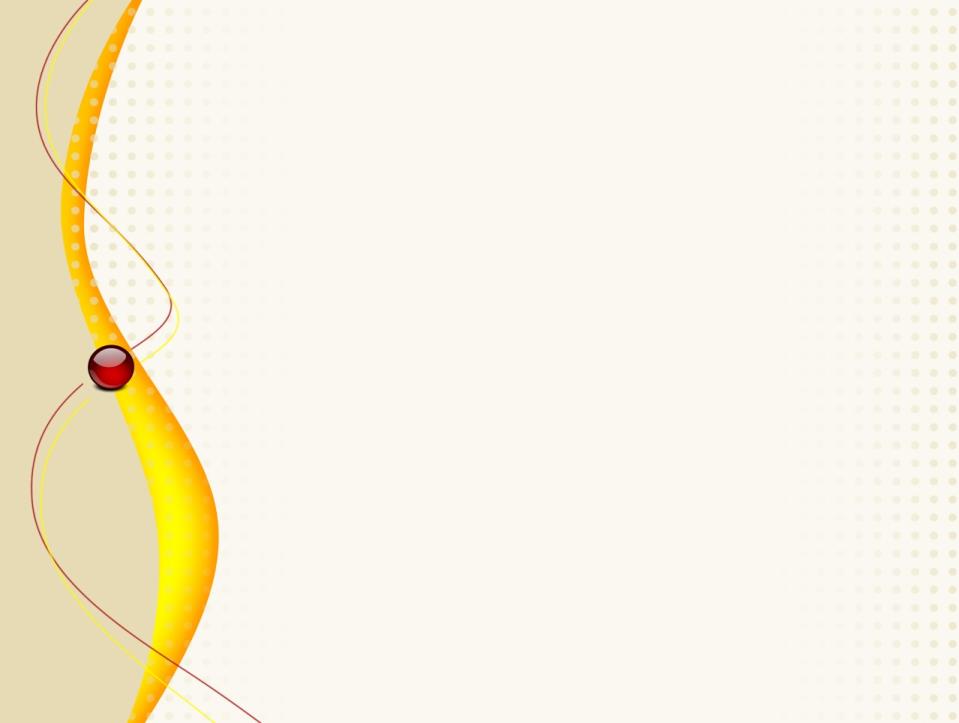 Глаза - орган зрения
ЧТО МЫ ВИДИМ?
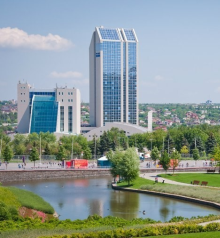 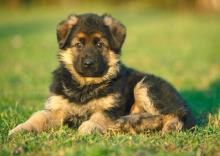 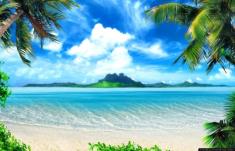 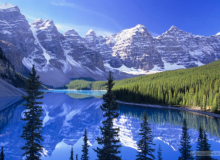 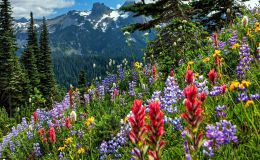 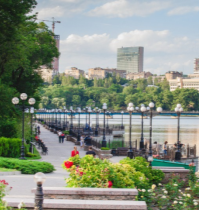 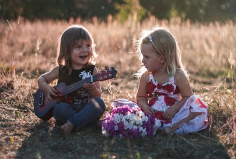 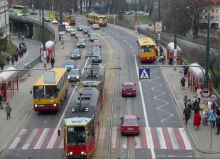 ПОМОЩНИКИ НЕЗРЯЧИХ И СЛАБОВИДЯЩИХ
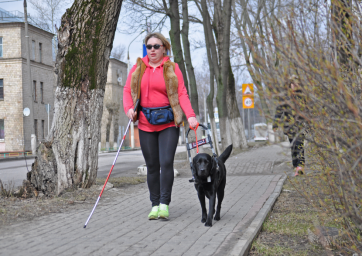 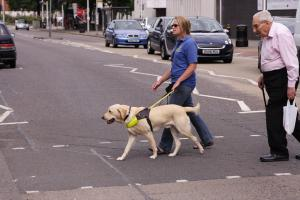 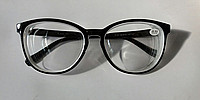 ОСТАНОВКА 2
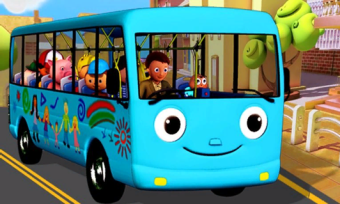 Оля слушает в лесу как кричит кукушка.
 А для этого нужны нашей Оле… ?
УШИ
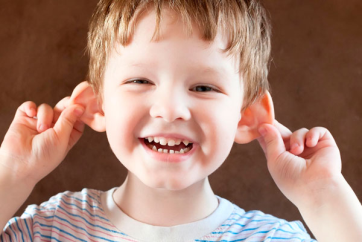 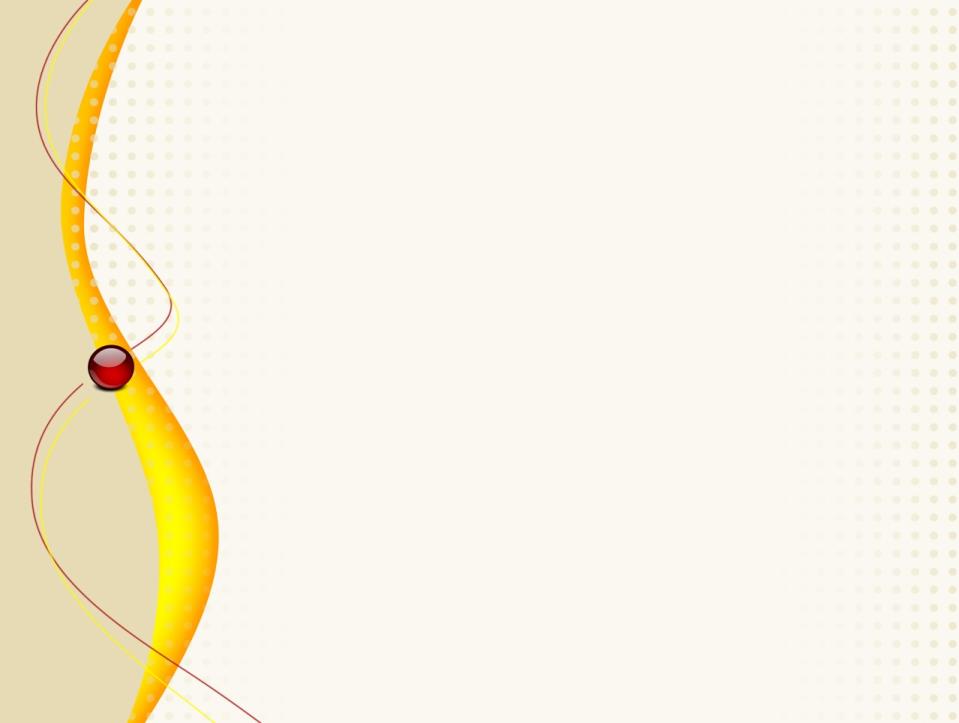 Уши -  орган слуха
ЧТО МЫ СЛЫШИМ?
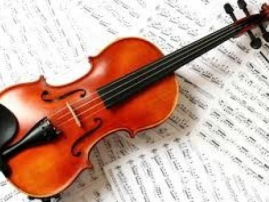 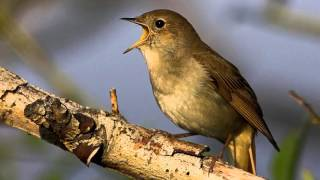 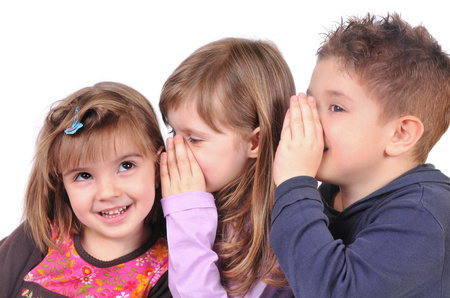 ОСТАНОВКА 3
Вот гора, а у горы
Две глубокие норы.
В этих норах воздух бродит,
То заходит, то выходит.
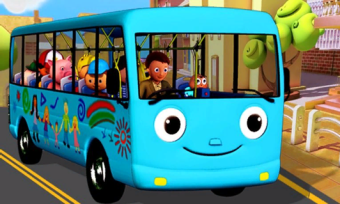 НОС
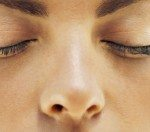 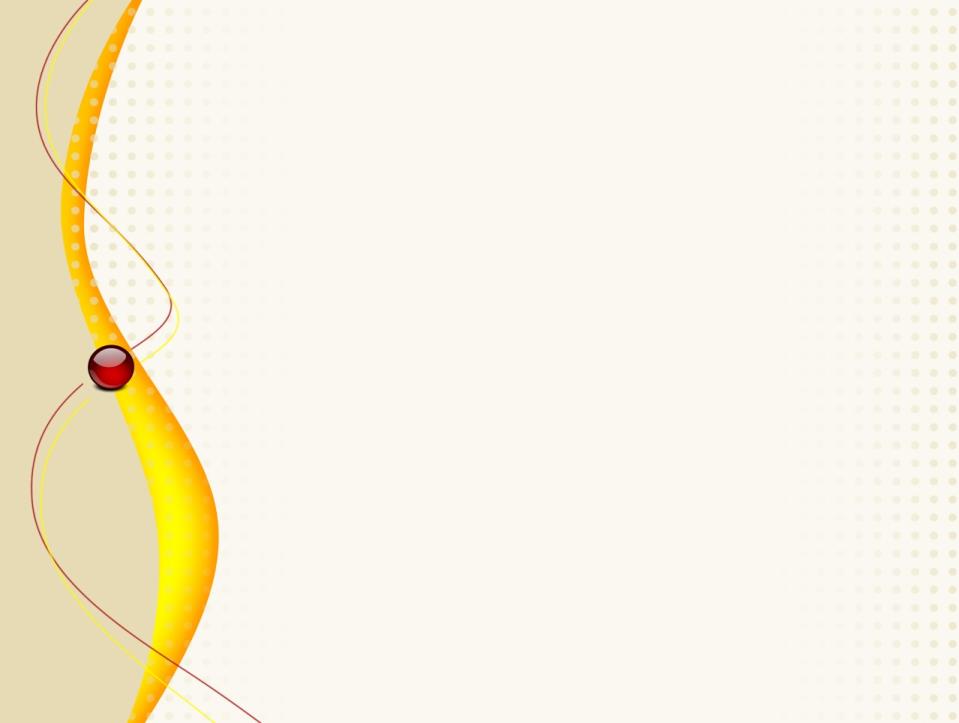 Нос – орган обоняния
ЧТО МЫ ЧУВСТВУЕМ НОСОМ?
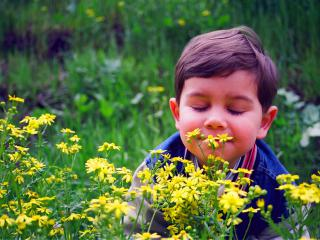 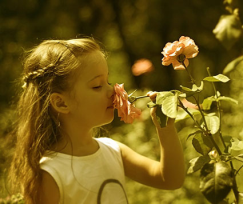 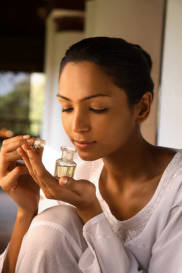 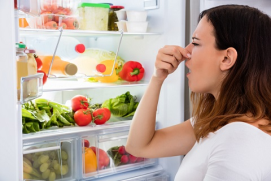 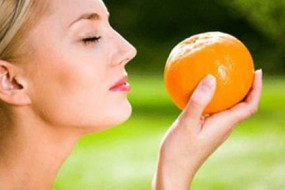 ОСТАНОВКА 4
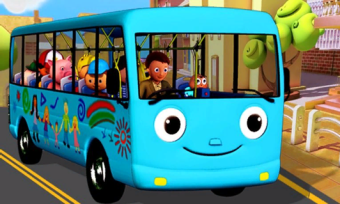 Всегда во рту,
 а не проглотишь ?
ЯЗЫК
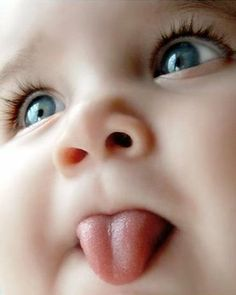 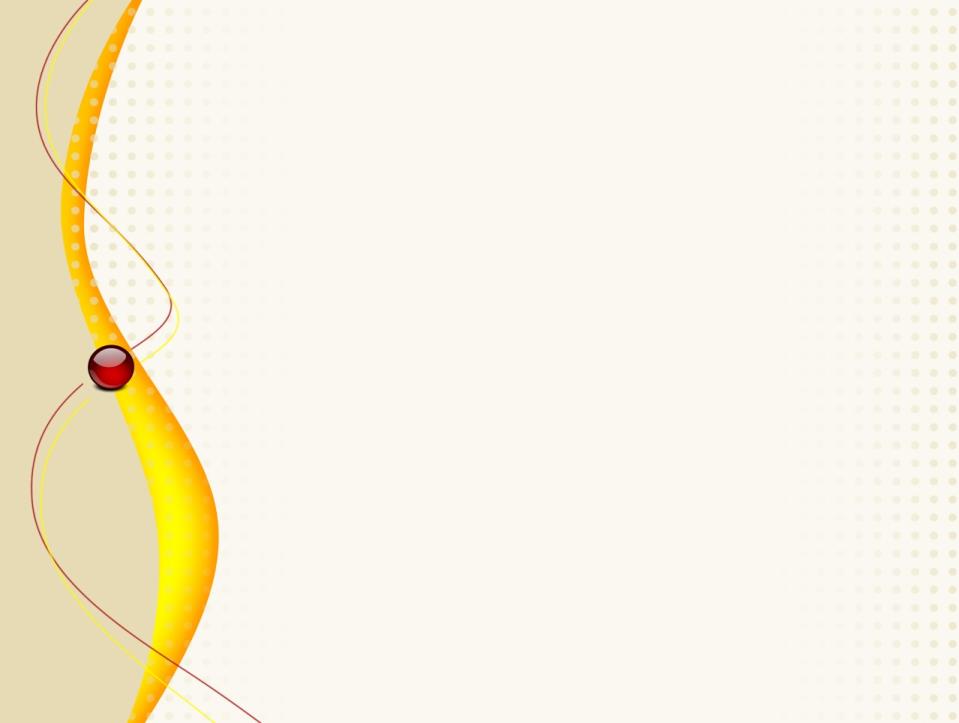 Язык – орган вкуса
ОПРЕДЕЛИ НА ВКУС
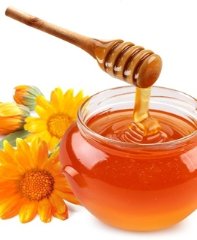 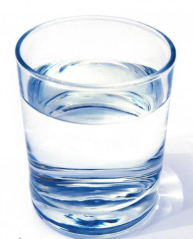 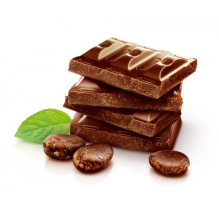 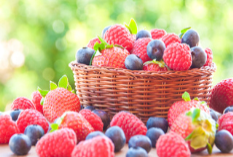 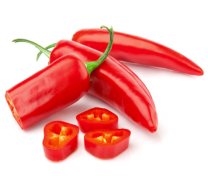 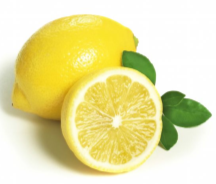 ОСТАНОВКА 5
Любят труд, не терпят скуки, 
Всё умеют наши… ?
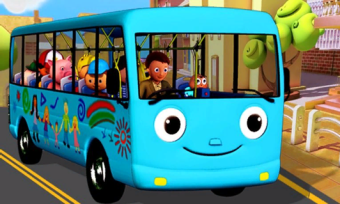 РУКИ
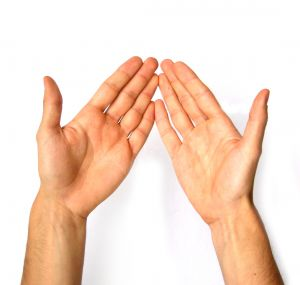 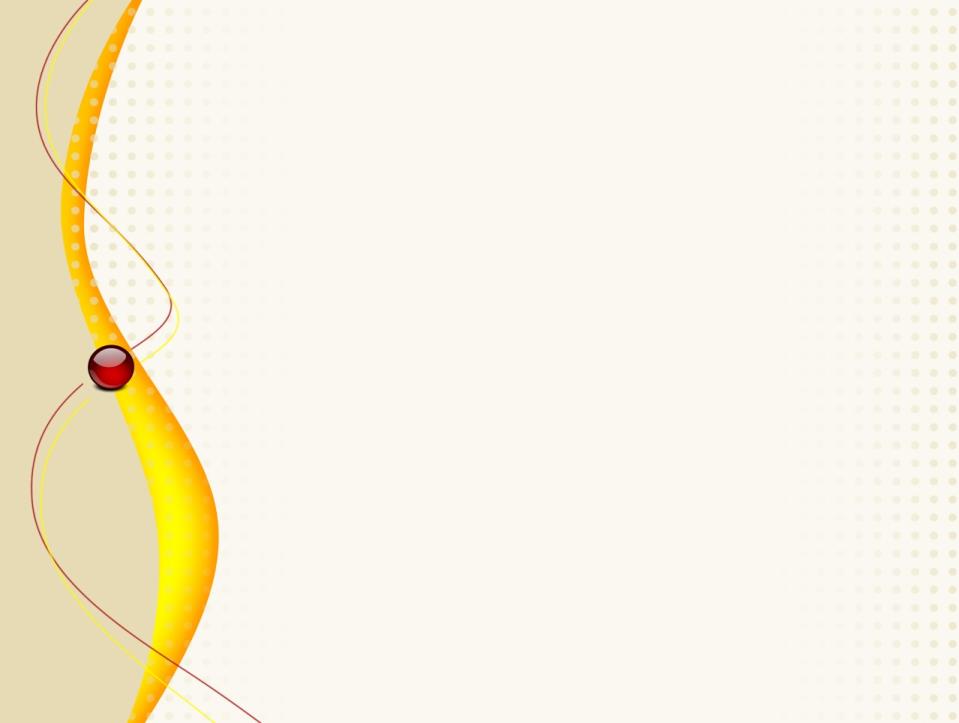 Руки – орган осязания
ЧТО МЫ ДЕЛАЕМ РУКАМИ?
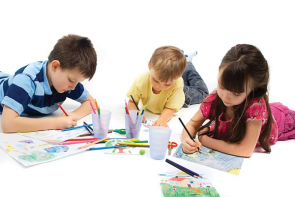 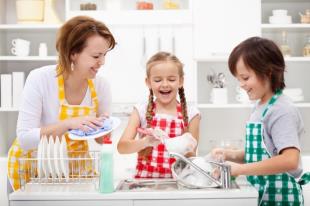 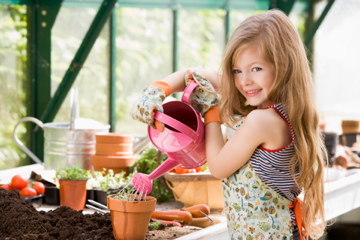 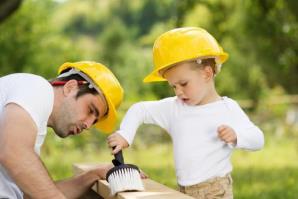 ЧТО МЫ ОЩУЩАЕМ РУКАМИ?
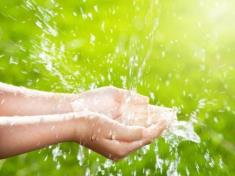 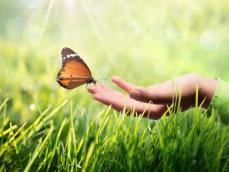 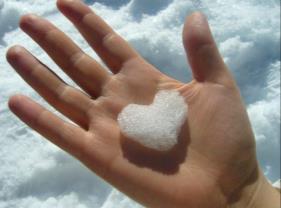 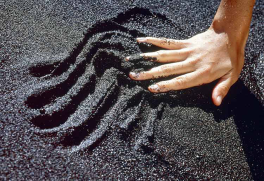 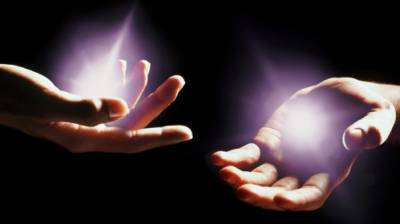 ВСЕ ОРГАНЫ ЧУВСТВ
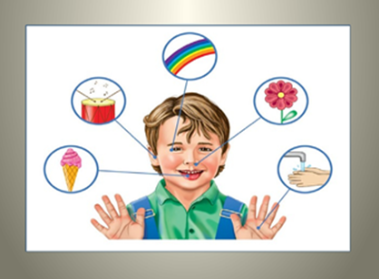 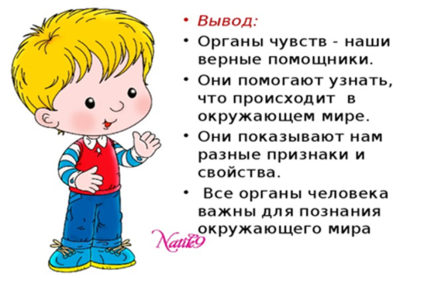 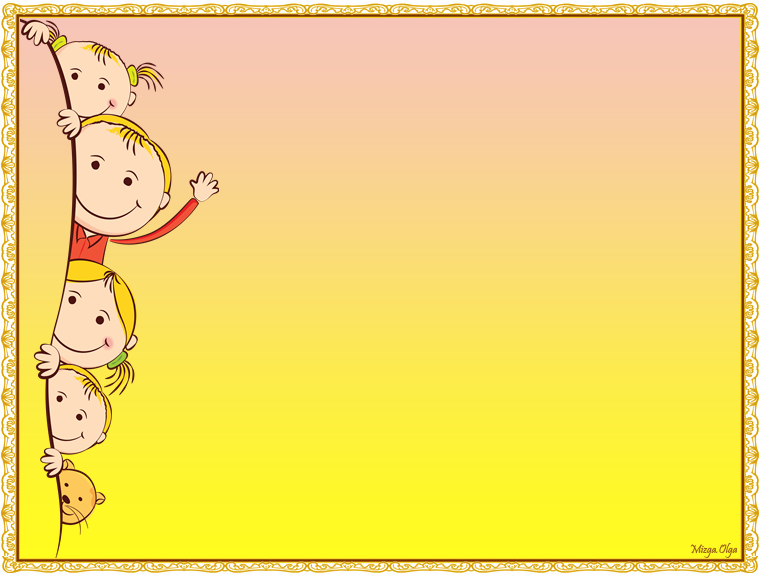 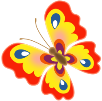 СПАСИБО ЗА ВНИМАНИЕ!
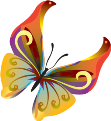